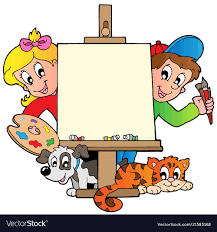 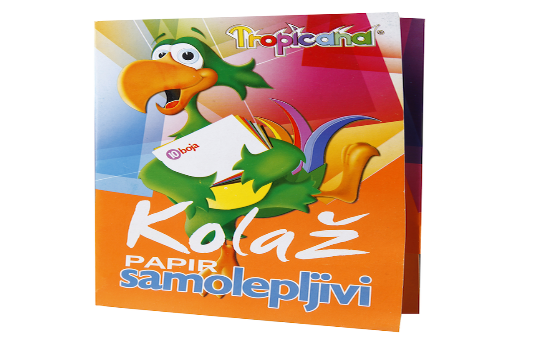 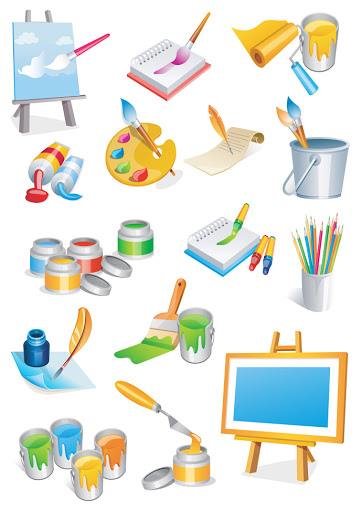 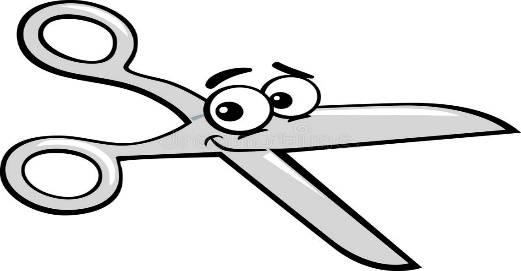 ЛИКОВНА КУЛТУРА

Контраст као комбинација за опажање облика
Једнобојан – вишебојан
Мотив: Животиња
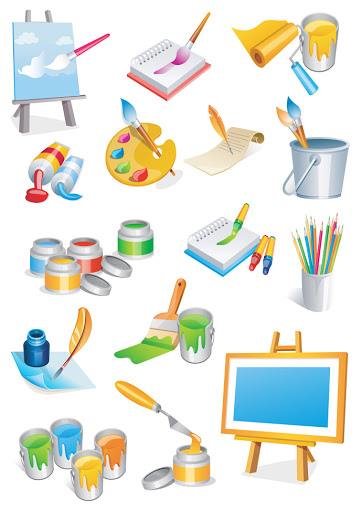 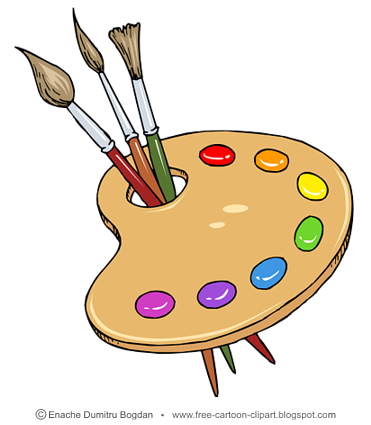 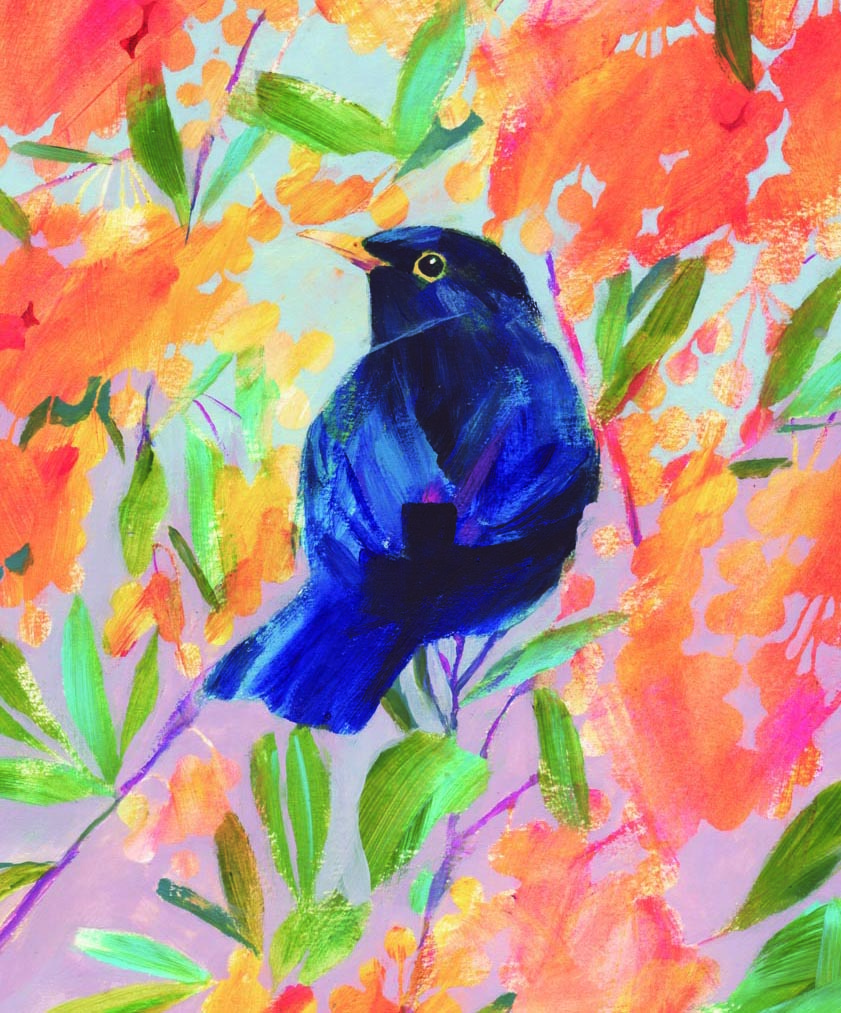 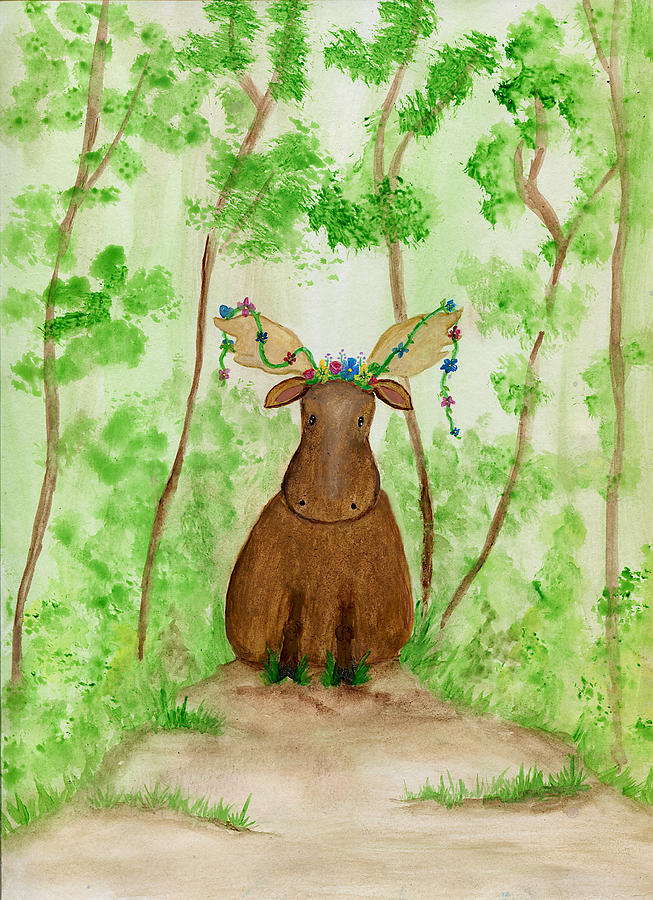 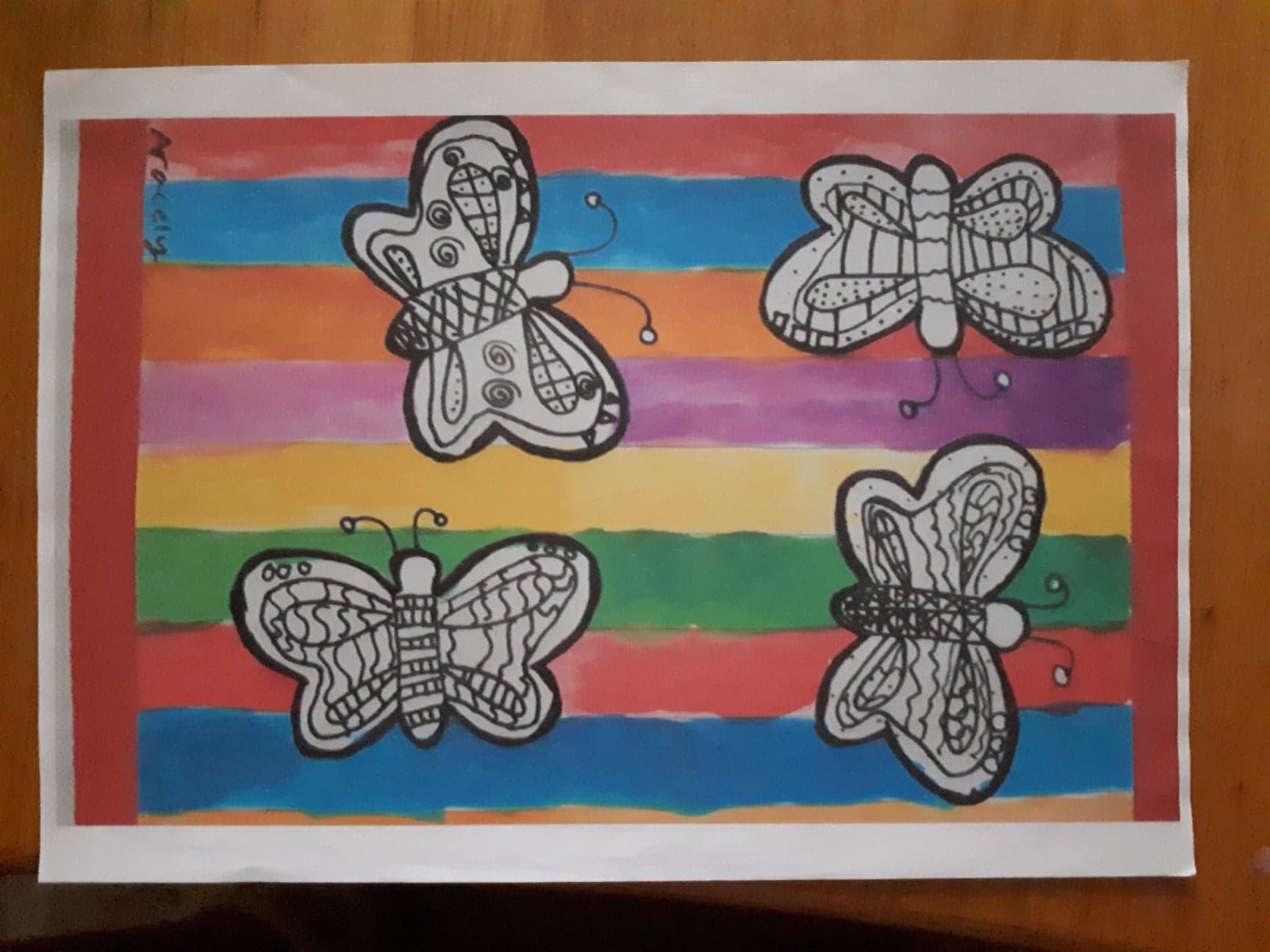 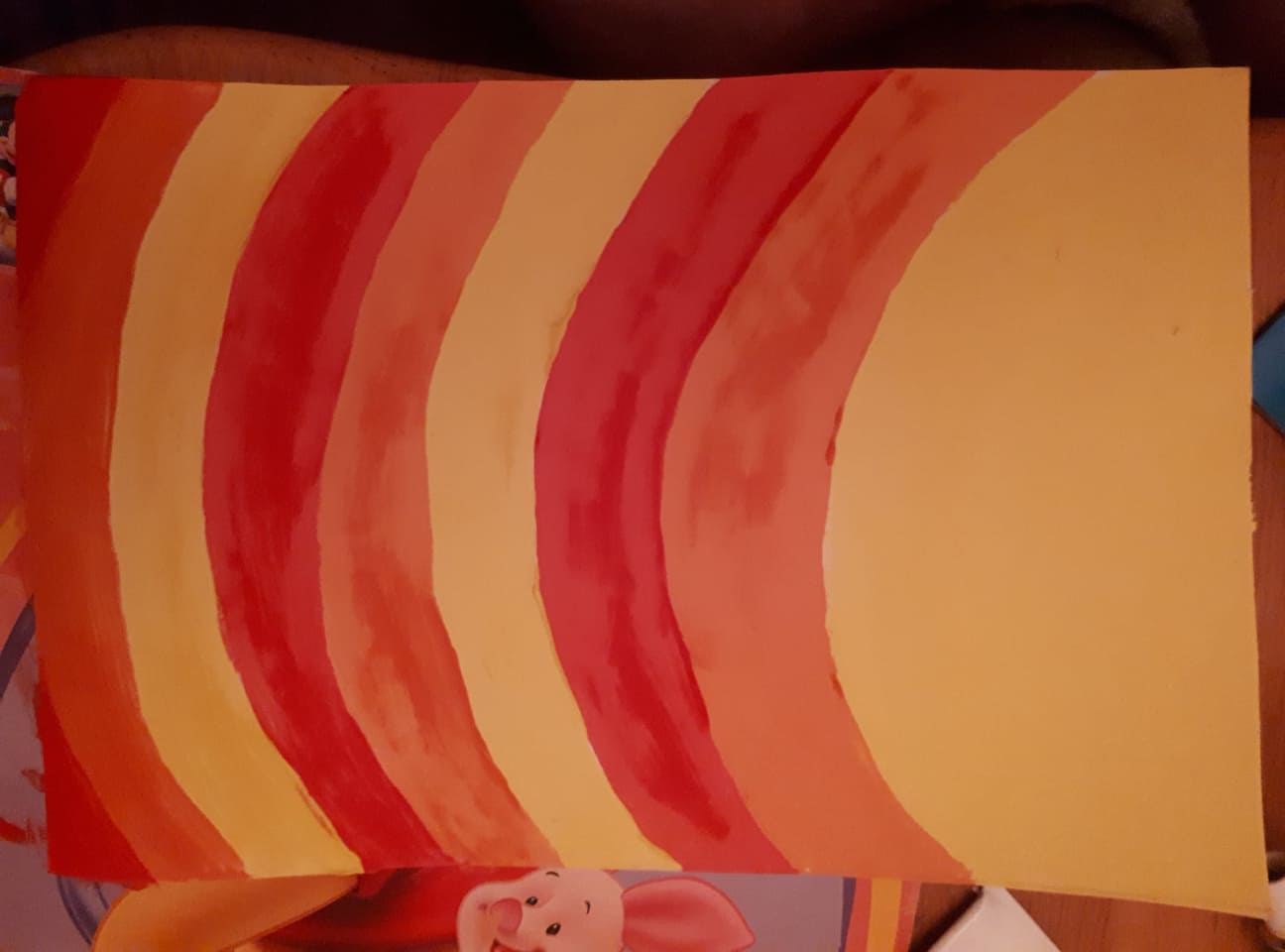 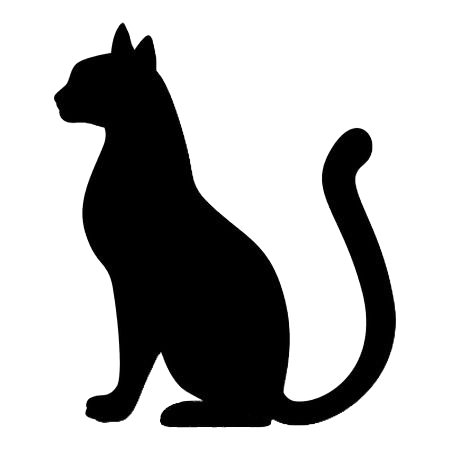 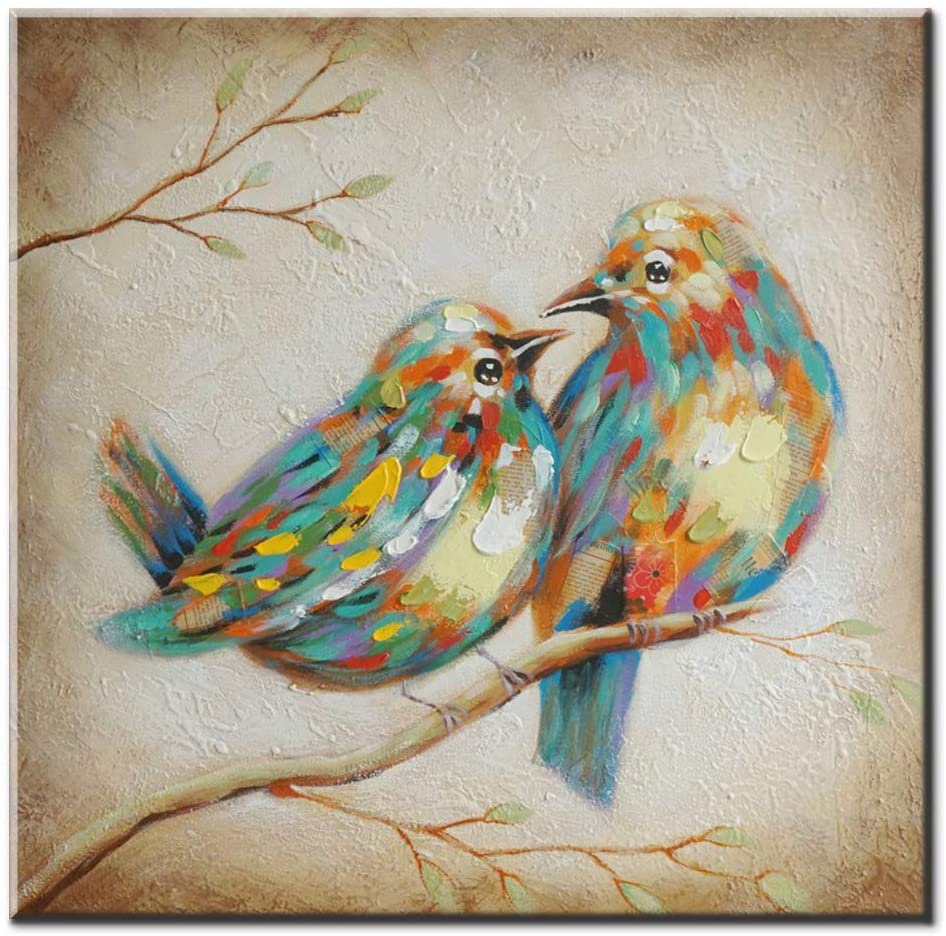 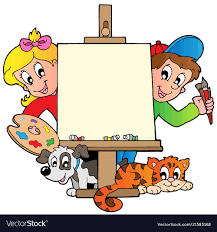 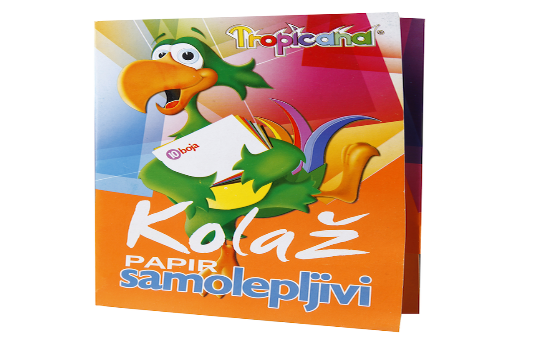 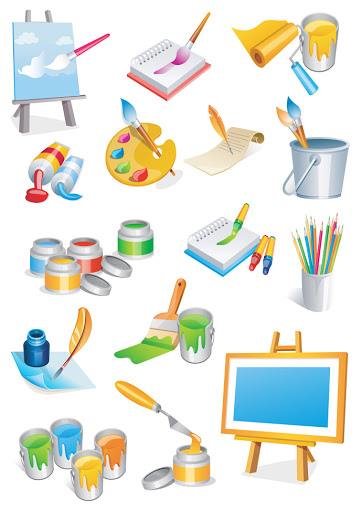 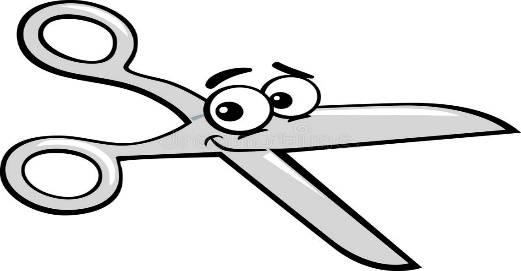 Сликарске технике за рад:
	- темпере
	- акварел
	- пастел
	- колаж
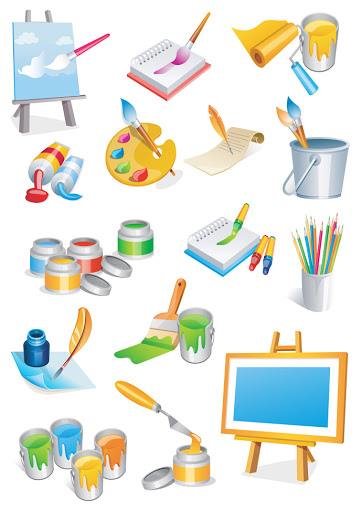 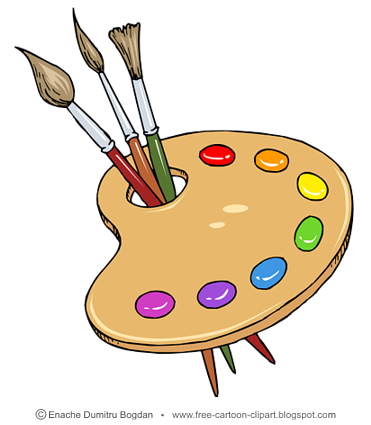 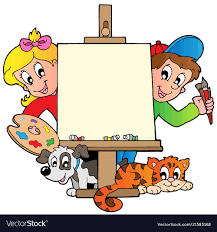 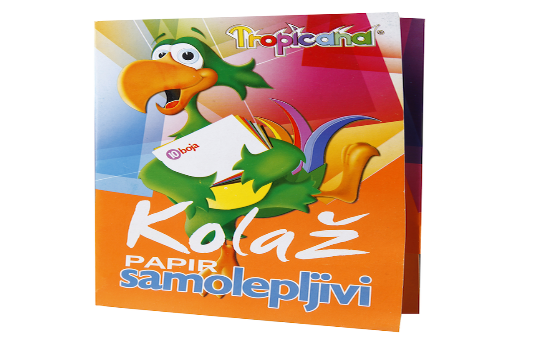 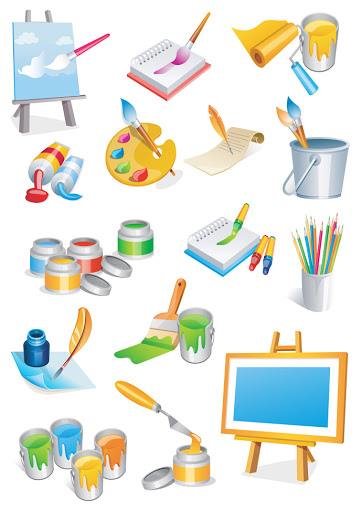 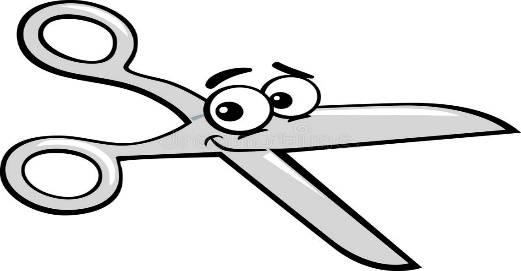 Задатак за самосталан рад:
   Нацртати животињу по           
       избору у контрасту    
    једнобојан – вишебојан.
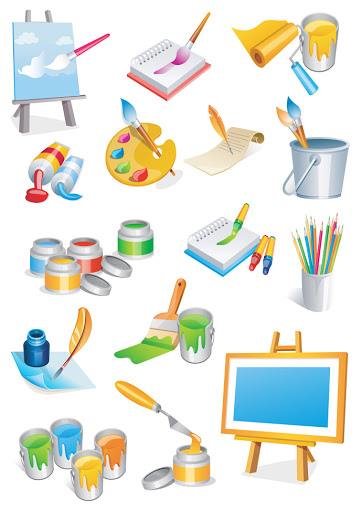 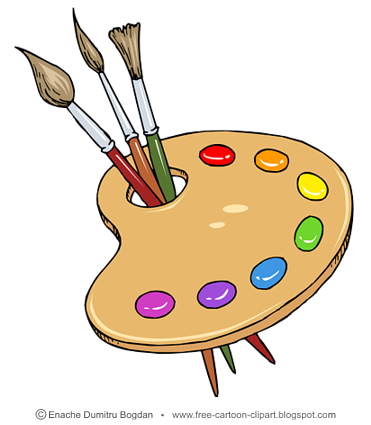